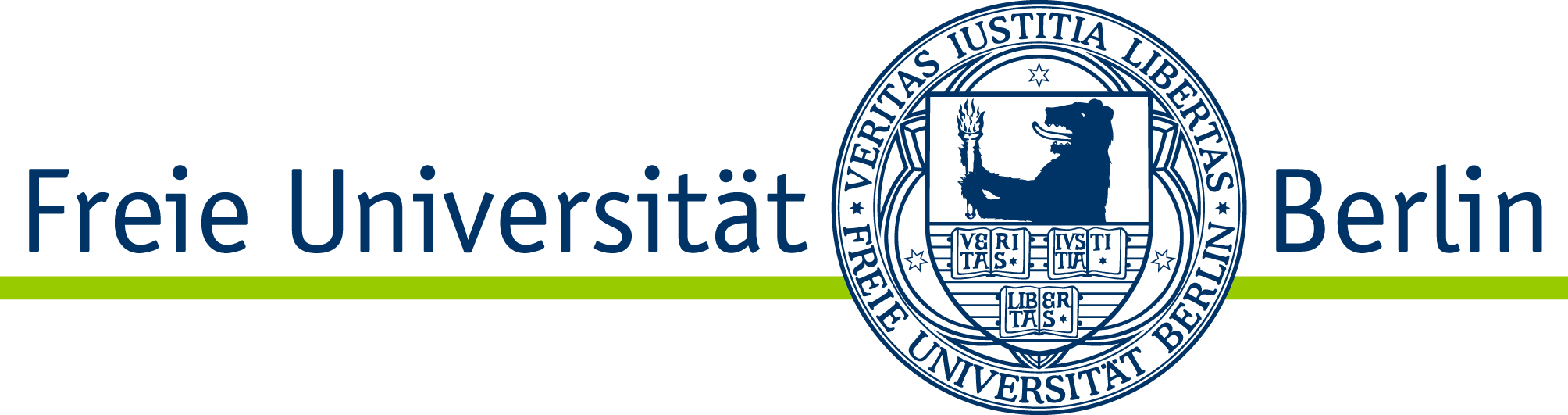 Exemplary study plan – MA East European Studies